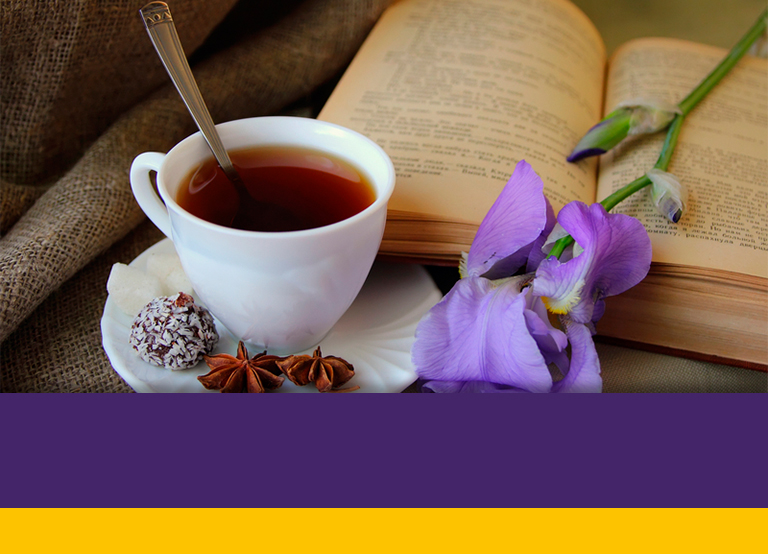 Women Discovering Jesus
General Conference
Women's Ministries Department
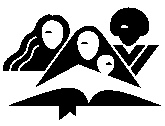 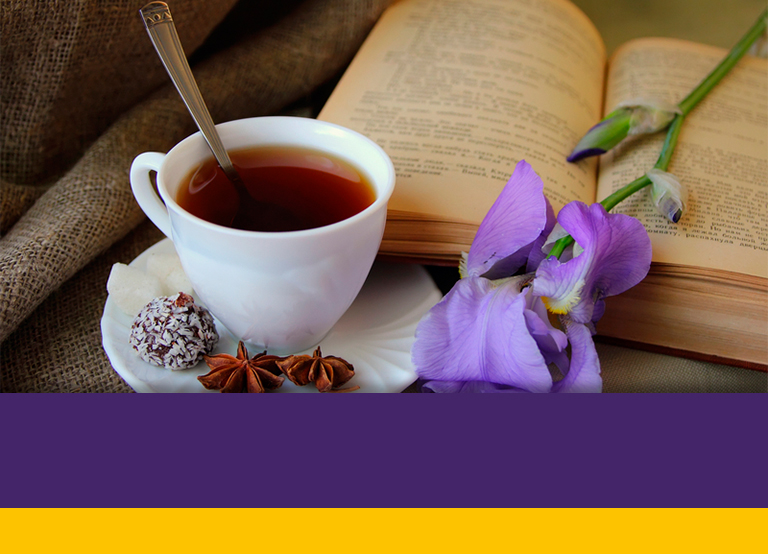 Lesson One Jesus is My Friend
[Speaker Notes: INTRODUCTION
 
The little community of Lake Rice, Canada, knew Joseph Scriven as a somewhat eccentric man in his sixties.  He often helped others by doing carpentry work for them, but there was one odd standard: he worked only for those who could not pay.  A bachelor, he lived around his friends until his death in October 1886.  Most people did not know that Scriven had graduated from Trinity College in Dublin, Ireland.  After his plans to marry his sweetheart ended in tragedy when she drowned the day before the wedding date, Scriven migrated to Canada to start a new life. 

But he never recovered from the pain and shock.  Some years later he wrote a poem to comfort his mother, who still grieved for her son.  He called the poem, “What a Friend We Have in Jesus.”  No one knows how that poem ever got set to music, but people had been singing it for about ten years before a friend found the original manuscript in Scriven’s room.  When asked if he had written the poem, Scriven replied that it had been a joint effort between himself and the Lord.]
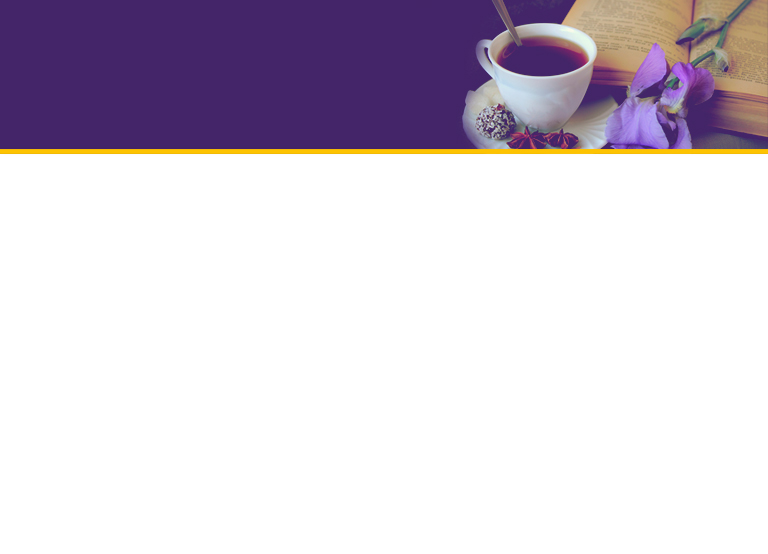 Jesus is my friend
“What a Friend we have in Jesus!
All our sins and griefs to bear;
What a privilege to carry
Everything to Him in prayer!”

The words bring comfort to the sorrowing, and new hope to the friendless.  JESUS is our Friend!  What joy that causes!
[Speaker Notes: “What a Friend we have in Jesus!
All our sins and griefs to bear;
What a privilege to carry
Everything to Him in prayer!”
 
Most of us have sung that old hymn many times.  The words bring comfort to the sorrowing, and new hope to the friendless.  JESUS is our Friend!  What joy that causes!]
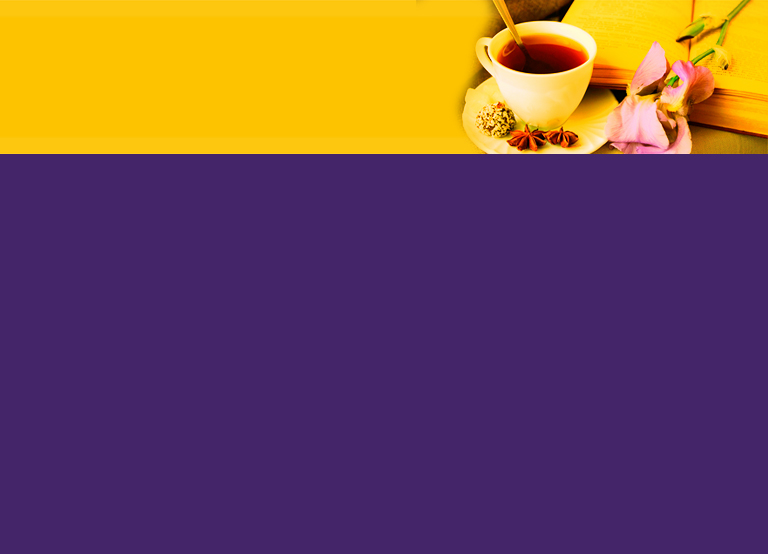 FRIENDS
Solomon, who was famous for his wisdom, has much to say about friends.  Let’s look for a few moments at some of his wise advice.
 
When can we count on the love of a friend?  (Proverbs 17:17)

How can we have friends of our own?  (Proverbs 18:24, first part)
[Speaker Notes: Solomon, who was famous for his wisdom, has much to say about friends.  Let’s look for a few moments at some of his wise advice.
 
When can we count on the love of a friend?  (Proverbs 17:17)
 
2   How can we have friends of our own?  (Proverbs 18:24, first part)]
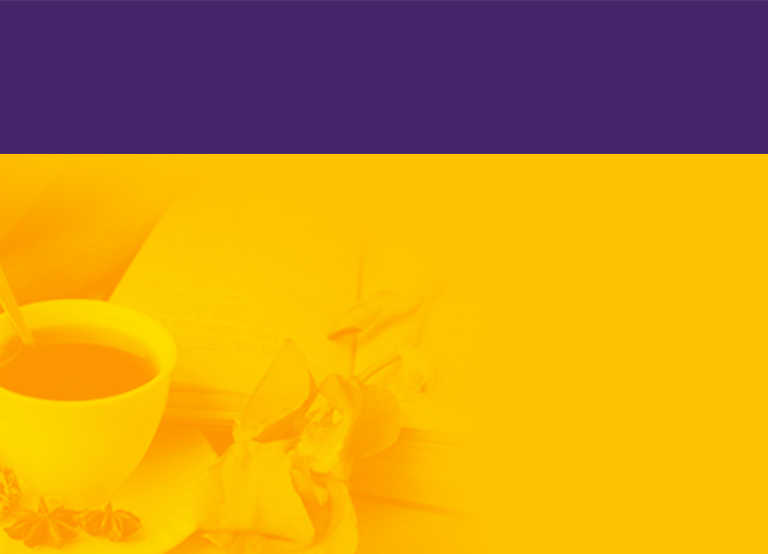 Solomon mentions a Friend that sticks closer than a brother (Proverbs 18:24, last part).  Whom do you think he means?

In Proverbs 27:9, what quality of friendship do you see mentioned?
[Speaker Notes: Solomon mentions a Friend that sticks closer than a brother (Proverbs 18:24, last part).  Whom do you think he means?
 In Proverbs 27:9, what quality of friendship do you see mentioned?
 
 
 
In Matthew 15, versus 21-28, we find the experience of a woman who came to Jesus on behalf of her demon-possessed daughter.  At first Jesus ignored her or treated her coldly, both to test the woman and to show His disciples how unfairly the Jews behaved toward the Gentiles.  But this mother’s faith was very strong; she believed Jesus could help.  And of course, He did heal her daughter, because Jesus never turns away from a call for help.]
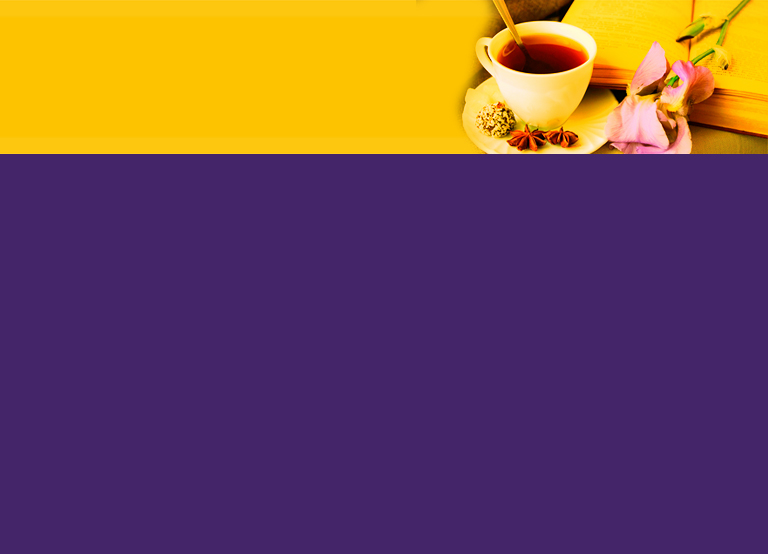 “The Saviour is satisfied.  He has tested her faith in Him.  By His dealings with her, He has shown that she who has been regarded as an outcast from Israel is no longer an alien, but a child in God’s household.  As a child, it is her privilege to share in the Father’s gifts.  Christ now grants her request, and finishes the lesson to the disciples.
[Speaker Notes: Read the following paragraph, which is taken from the book The Desire of Ages, by Ellen White:

“The Saviour is satisfied.  He has tested her faith in Him.  By His dealings with her, He has shown that she who has been regarded as an outcast from Israel is no longer an alien, but a child in God’s household.  As a child, it is her privilege to share in the Father’s gifts.  Christ now grants her request, and finishes the lesson to the disciples.]
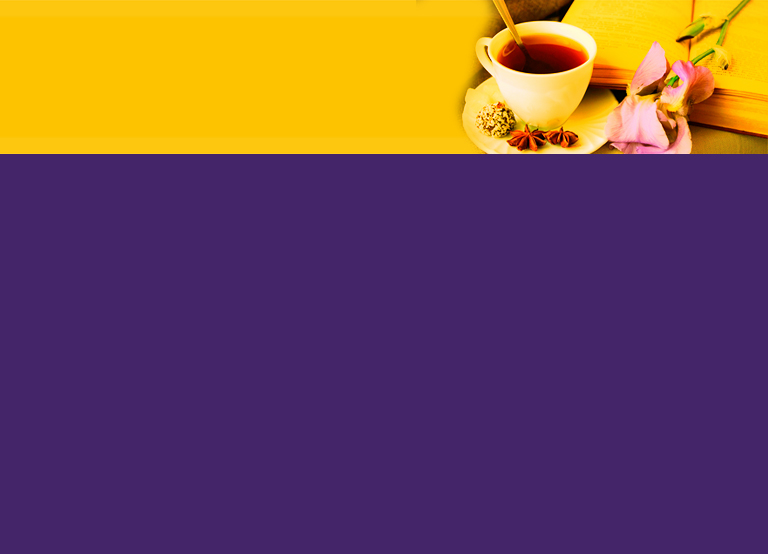 Turning to her with a look of pity and love, He says, ‘O woman, great is thy faith: be it unto thee even as thou wilt.’  From that hour, her daughter became whole.  The demon troubled her no more.  The woman departed, acknowledging her Saviour, and happy in the granting of her prayer” (p. 402).
[Speaker Notes: Turning to her with a look of pity and love, He says, ‘O woman, great is thy faith: be it unto thee even as thou wilt.’  From that hour, her daughter became whole.  The demon troubled her no more.  The woman departed, acknowledging her Saviour, and happy in the granting of her prayer” (p. 402).]
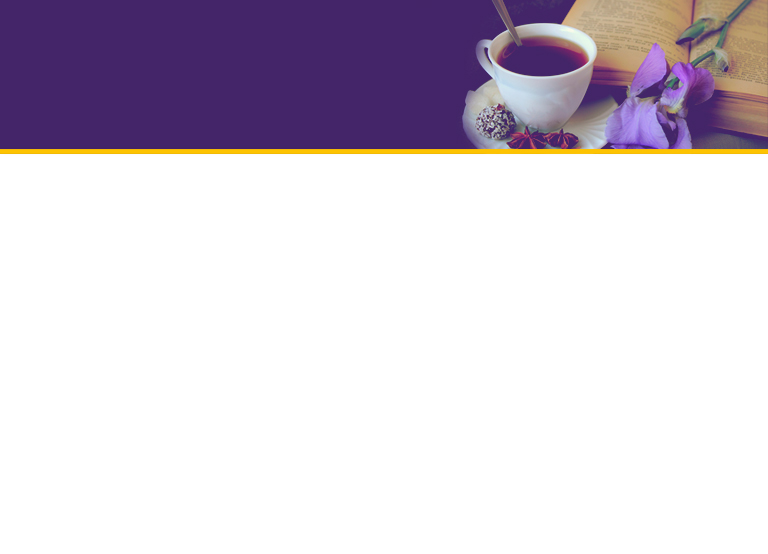 JESUS, OUR BEST FRIEND
Jesus showed the Canaanite woman that she was a beloved child of God as He shared His healing power.  Then Mrs. White says that the woman “departed, acknowledging her Saviour...” Do you think that she told her family and friends about this wonderful Jesus, her new Friend?
 Can you think of anything that Jesus has done for you?  If you can, what do you think Jesus wants you to do about it?
[Speaker Notes: Jesus showed the Canaanite woman that she was a beloved child of God as He shared His healing power.  Then Mrs. White says that the woman “departed, acknowledging her Saviour ...” Do you think that she told her family and friends about this wonderful Jesus, her new Friend?
 
Can you think of anything that Jesus has done for you?  If you can, what do you think Jesus wants you to do about it?
 
 
 
What commandment did Jesus give in John 15:12?
 
 
 
What is the greatest love that one person can show for another?  (John 15:13)
 
 
Who has shown that love for you?]
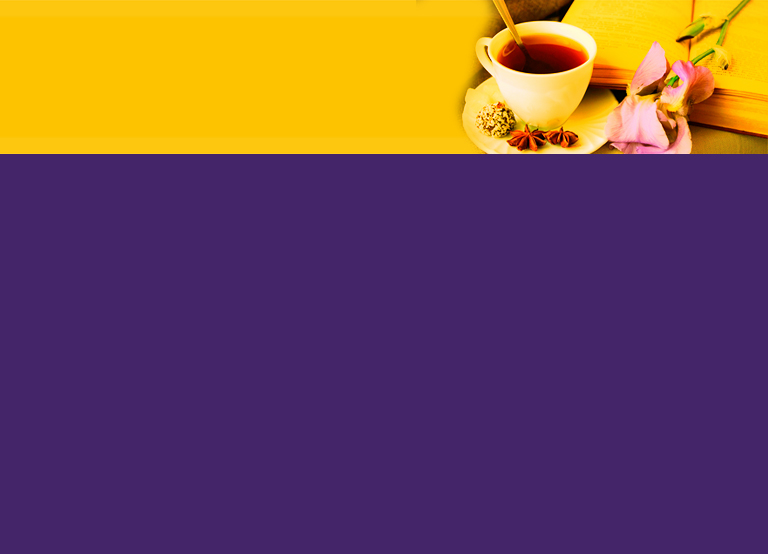 A Story
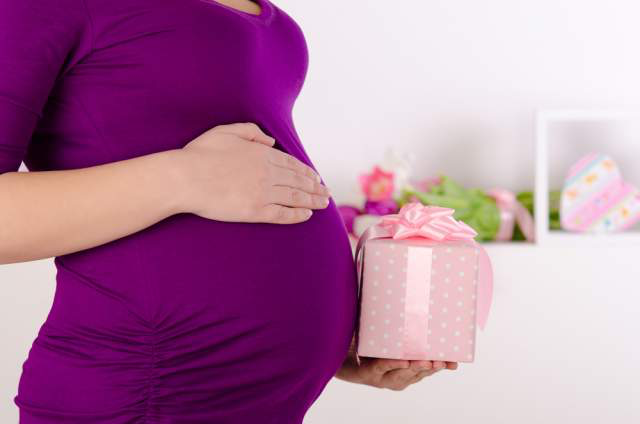 [Speaker Notes: A story is told of a woman who many years ago was expecting her first child.  During her pregnancy, she became very ill and the doctor finally told her that she was simply not strong enough to carry the child to term.  It was his advice that she end the pregnancy to save her own life.  Her husband wept as he urged her, “Darling, there may be another child, but there could never be anyone to take your place.  Please do as the doctor says.”
 
But the woman asked, “Doctor, if I am very careful, is there a chance that this baby will be all right?”  Reluctantly the doctor admitted that such a chance existed, but warned again that it would surely kill the mother to give birth.
 
“My child must have a chance,” insisted the woman.
 
This brave woman had a praying family, and through their prayers and God’s grace, a healthy child was born, and the mother lived to see her grandchildren.  Her own daughter often told others the story of her miraculous birth, and always added, “But Mother was willing to die for me!”]
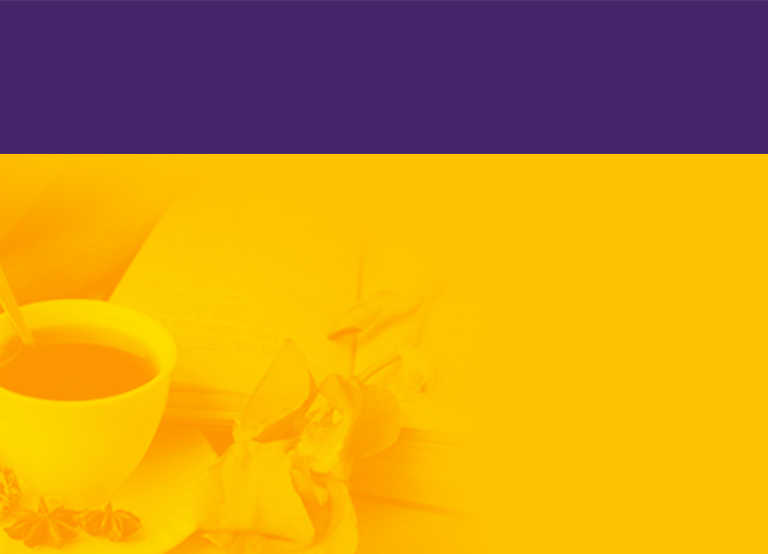 SHOWING our FRIENDSHIP
How can we show Jesus that we are His friends?  
(John 15:14)
Jesus tells us in John 15:15 that He considers us friends and that He wants to prove that by telling us all that we can know about His Father and about Himself.  Where can we learn about God?
A circle of friends is the happiest place to learn about God.  He wants us to draw close to other Christians as we draw closer to Him.  Discuss in your group how you can do this.
[Speaker Notes: How can we show Jesus that we are His friends?  (John 15:14)

Jesus tells us in John 15:15 that He considers us friends and that He wants to prove that by telling us all that we can know about His Father and about Himself.  Where can we learn about God?
 
 A circle of friends is the happiest place to learn about God.  He wants us to draw close to other Christians as we draw closer to Him.  Discuss in your group how you can do this.]
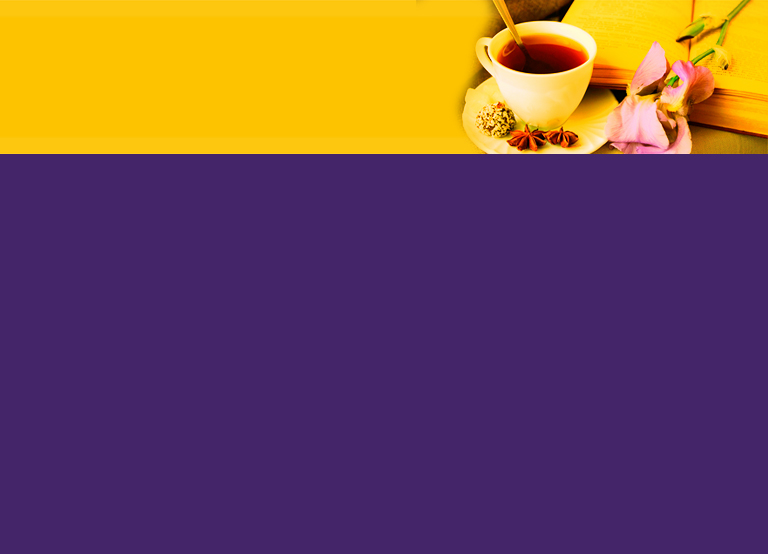 With my friend, Jesus, I can face life unafraid
I asked for a friend;
God sent me One.
I cried for love;
God sent His Son.
[Speaker Notes: WITH MY FRIEND, JESUS, I CAN FACE LIFE UNAFRAID

I asked for a friend;
God sent me One.
I cried for love;
God sent His Son.]